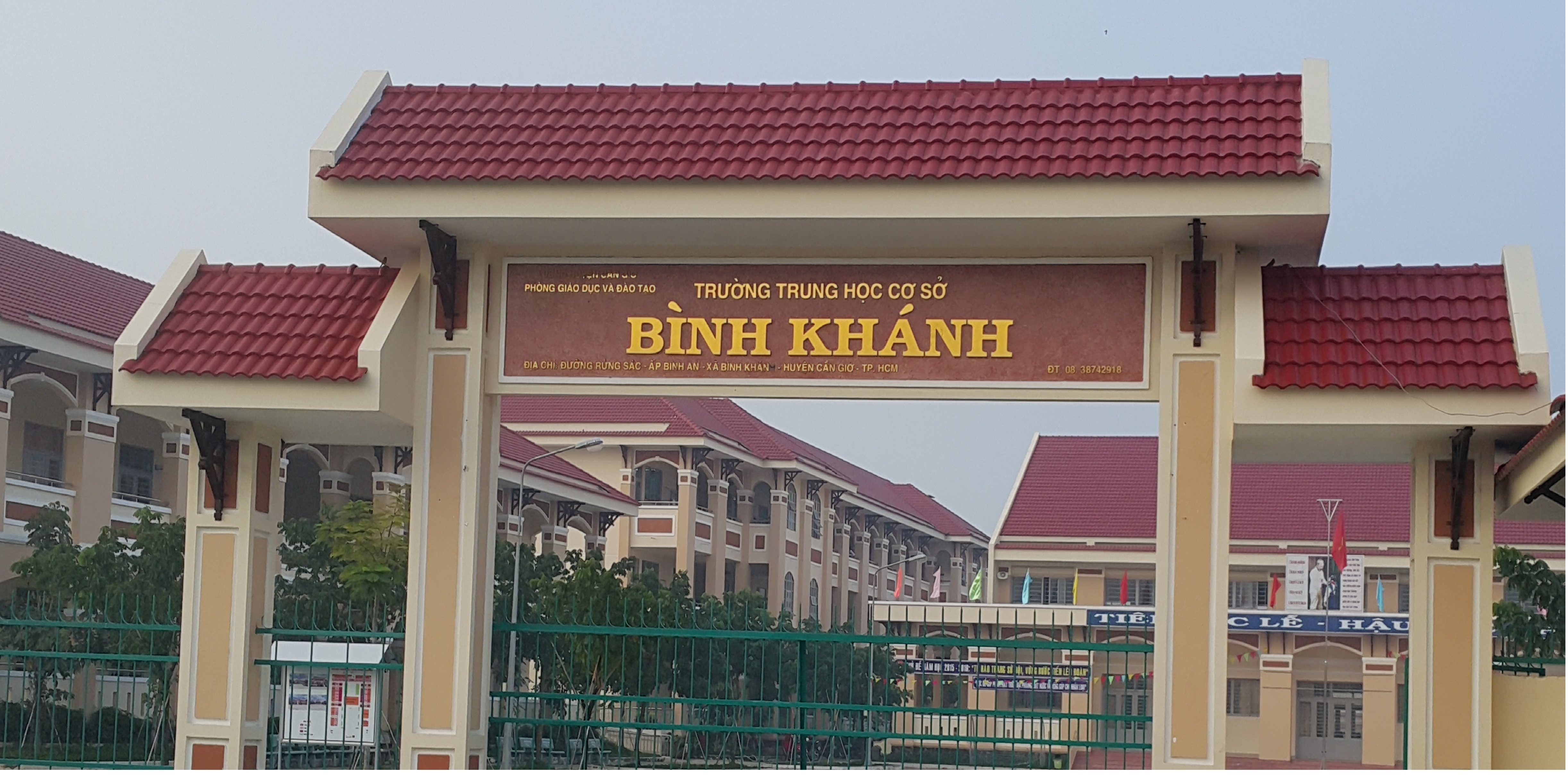 CHÀO MỪNG CÁC EM HỌC SINH THÂN MẾN
TỔ: NGỮ VĂN
TRƯỜNG: THCS BÌNH KHÁNH
LUYỆN ĐỀ THI VÀO LỚP 10
ĐỀ SỐ 1
PHẦN I: ĐỌC HIỂU.
Đọc văn bản sau và thực hiện các yêu cầu bên dưới.
ĐÔI TAI CỦA TÂM HỒN
Một cô bé vừa gầy vừa thấp bị thầy giáo loại khỏi dàn đồng ca. Cũng chỉ tại cô bé ấy lúc nào cũng chỉ mặc mỗi bộ quần áo vừa bẩn, vừa cũ lại vừa rộng nữa. Cô bé buồn tủi ngồi khóc một mình trong công viên. Cô bé nghĩ: Tại sao mình lại không được hát? Chẳng lẽ mình hát tồi đến thế sao? Cô bé nghĩ mãi rồi cô cất giọng hát khe khẽ. Cô bé cứ hát hết bài này đến bài khác cho đến khi mệt lả mới thôi.
- Cháu hát hay quá, một giọng nói vang lên: “Cảm ơn cháu, cháu gái bé nhỏ, cháu đã cho ta cả một buổi chiều thật vui vẻ”. Cô bé ngẩn người. Người vừa khen cô bé là một ông cụ tóc bạc trắng. Ông cụ nói xong liền chậm rãi bước đi.
3
Hôm sau, khi cô bé tới công viên đã thấy ông già ngồi ở chiếc ghế đá hôm trước. Khuôn mặt hiền từ mỉm cười chào cô bé. Cô lại hát, cụ già vẫn chăm chú lắng nghe. Ông vỗ tay lớn: “Cảm ơn cháu, cháu gái bé nhỏ của ta, cháu hát hay quá!” Nói xong cụ già lại một mình chậm rãi bước đi. Như vậy, nhiều năm trôi qua, cô bé giờ đây đã trở thành một ca sĩ nổi tiếng. Cô gái vẫn không quên cụ già ngồi tựa lưng vào thành ghế đá trong công viên nghe cô hát. Một buổi chiều mùa đông, cô đến công viên tìm cụ nhưng ở đó chỉ còn lại chiếc ghế đá trống không. Cô hỏi mọi người trong công viên về ông cụ:
- Ông cụ bị điếc ấy ư? Ông ấy đã qua đời rồi, một người trong công viên nói với cô.
Cô gái sững người, bật khóc. Hóa ra, bao nhiêu năm nay, tiếng hát của cô luôn được khích lệ bởi một đôi tai đặc biệt: đôi tai của tâm hồn.
4
Câu 1 . Phương thức biểu đạt chính của văn bản trên?
Câu 2. Chỉ ra lời dẫn trong văn bản trên. Cho biết đó là lời dẫn trực tiếp hay gián tiếp?
Câu 3. Tình huống bất ngờ trong câu chuyện là sự việc nào?
Câu 4. Ý nghĩa mà câu chuyện gửi tới chúng ta là gì?
PHẦN II: LÀM VĂN.
Câu 1: Viết một đoạn văn khoảng 200 từ  bàn về niềm tin trong cuộc sống.
Câu 2: Vẻ đẹp nhân vật anh thanh niên trong tác phẩm Lặng Lẽ Sa Pa của Nguyễn Thành Long.
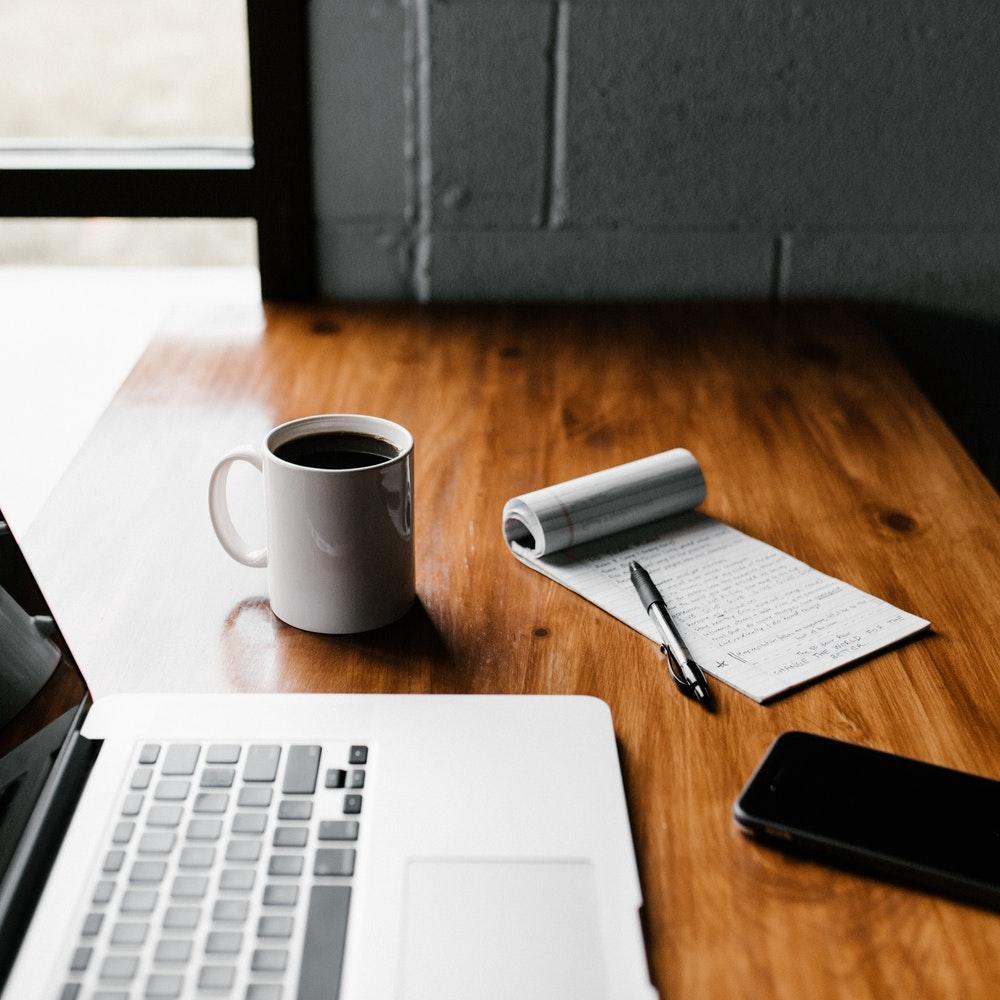 5
PHẦN I: ĐỌC HIỂU.
Câu 1:  
- Phương thức biểu đạt chính: Tự sự: 
Câu 2:  .
+ Lời dẫn trong văn bản là: 
- “Cảm ơn cháu, cháu gái bé nhỏ, cháu đã cho ta cả một buổi chiều thật vui vẻ”.
- “Cảm ơn cháu, cháu gái bé nhỏ của ta, cháu hát hay quá!” -Ông cụ bị điếc ấy ư? Ông ấy đã qua đời rồi, một người trong công viên nói với cô.
+ Đó là ời dẫn trực tiếp.
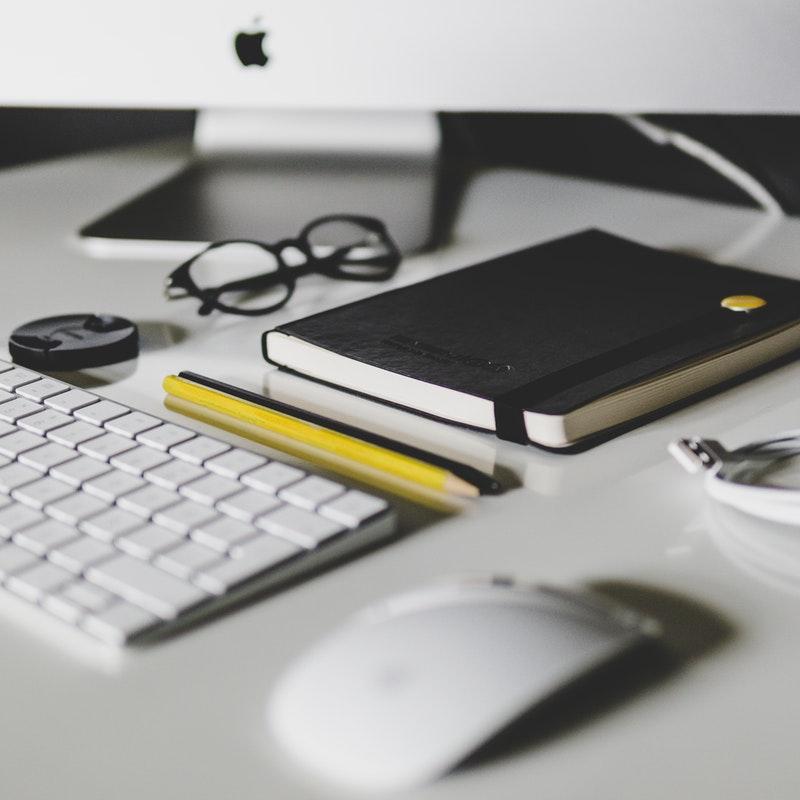 6
Câu 3: Tình huống bất ngờ trong câu chuyện: Cô gái sững người khi nhận ra người bấy lâu nay luôn khích lệ, động viên cho giọng hát của cô lại là một ông cụ bị điếc. 
Câu 4: Ý nghĩa câu chuyện gửi tới người đọc: 
- Trước khó khăn, thử thách, con người cần có niềm tin, nghị lực vượt lên hoàn cảnh để chiến thắng hoàn cảnh. 
- Truyện còn đề cao sức mạnh của tình yêu thương con người.
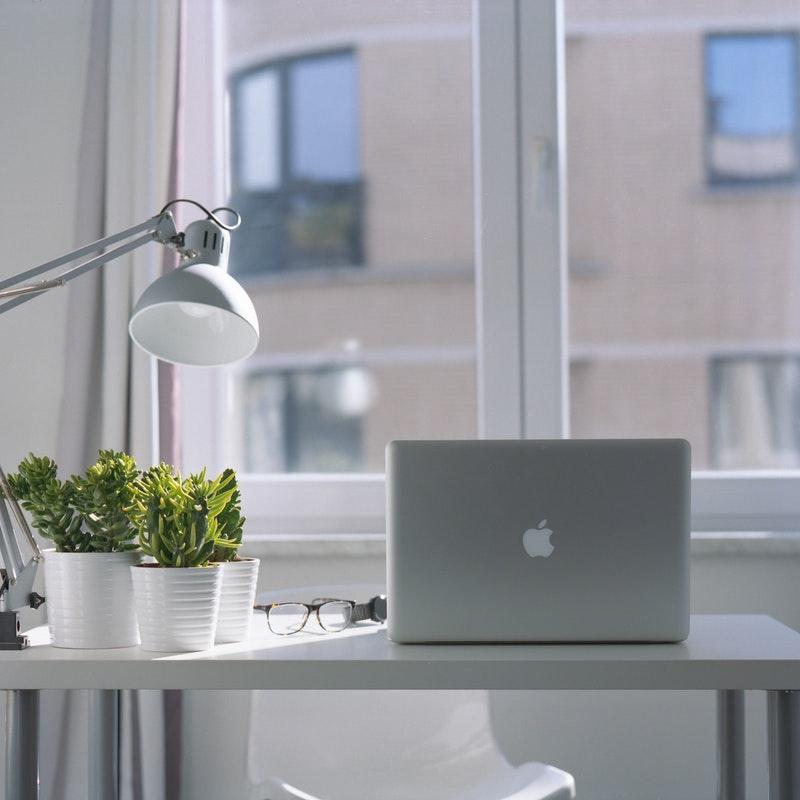 7
PHẦN II: LÀM VĂN.
Câu 1: 
- Giải thích vấn đề 
Niềm tin là sự tin tưởng đặt hết mọi thứ vào người khác hoặc điều gì đó. 
-  Phân tích bình luân 
Nếu bạn là một người có niềm tin thì đảm bảo với bạn rằng bạn là một trong những người hạnh phúc nhất. Vì niềm tin chính là một loại thuốc tăng lực một nguồn động lực tuyệt vời cho chúng ta. Nó giúp chúng ta tự tin vào bản thân mình vượt qua mọi trở ngại và đạt được thành công vượt bậc trong cuộc sống. Tại sao lại có những người khuyết tật những trở thành huyền thoại chỉ đơn giản là họ có niềm tin vào bản thân và vào cả thế giới.
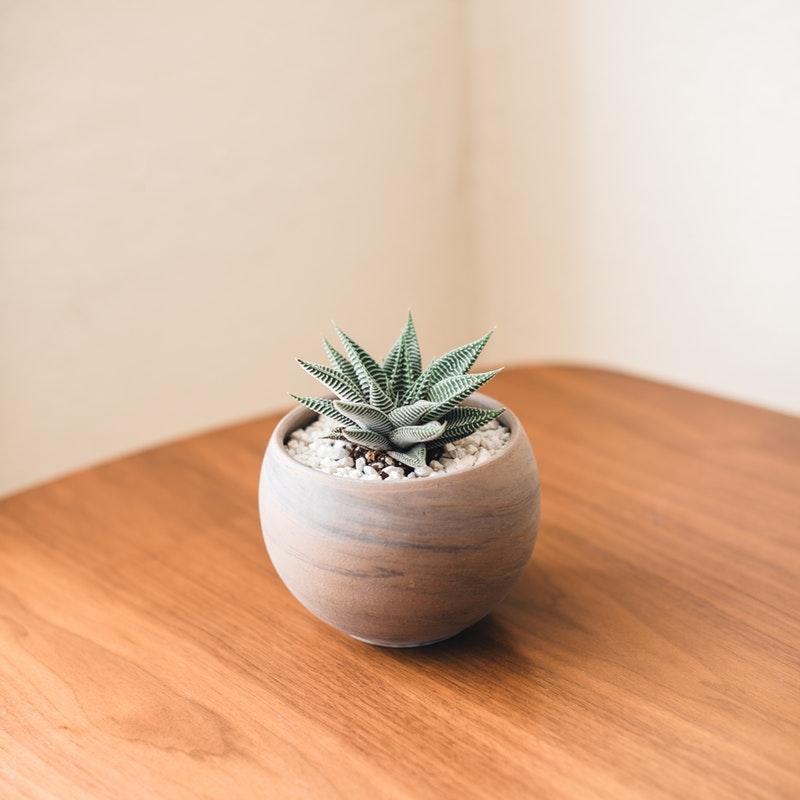 8
- Mở rộng vấn đề
 Câu hỏi đặt ra là cuộc sống sẽ như thế nào nếu chúng ta không có niềm tin vào bất cứ thứ gì? Chắc chắn với bạn rằng sẽ vô cùng khủng khiếp. Chúng ta sẽ chẳng có động lực làm bất cứ điều gì trong cuộc sống và thậm chí cũng chẳng thể có nổi một ước mơ. Vì có mơ bạn cũng chẳng tin tưởng vào bản thân để thực hiện nó. Bạn sẽ luôn ở trong tâm trạng ngờ vực không tin vào bất cứ điều gì. Nếu vậy thì bạn sẽ không thể nào tồn tại chứ đừng nói đến chuyện tiến bộ. Đã sống ở trên đời thì phải có cho mình một niềm tin. Chỉ có niềm tin và sự quyết tâm mới có thể đưa bạn đến thành công. Nhưng phải nhớ rằng niềm tin và sự mù quáng là hai khái niệm hoàn toàn khác nhau. Hãy luôn luôn tỉnh táo để vượt qua được những cám dỗ và không bao giờ mù quáng tin vào những điều không có thật.
9
- Bài học, thông điệp.
 Hãy tập cho mình một thói quen tốt nên tin vào những điều tốt đẹp. Đừng bao giờ đánh mất niềm tin vào bản thân mình, chỉ cần bạn tin là mình có thể làm được thì bạn lại có thêm lý do để thực hiện điều đó. 
Câu  2:
I.Mở bài:
- Nguyễn Thành Long (1925 -1991), quê ở huyện Duy Xuyên, tỉnh Quảng Nam. 
 - Ông là một trong những cây bút văn xuôi đáng chú ý trong những năm 1960 -1970, chỉ chuyên viết truyện ngắn và ký. Đề tài hướng vào cuộc sống sinh hoạt, lao động đời thường.
10
- Phong cách văn xuôi nhẹ nhàng, tình cảm, giầu chất thơ và ánh lên vẻ đẹp con người, mang ý nghĩa sâu sắc.Truyện của ông thường mang chất ký, mang vẻ đẹp thơ mộng trong trẻo.
- Truyện được viết năm 1970,  là kết quả của chuyến đi thực tế lên Lào Cai của tác giả. Truyện rút từ tập Giữa trong xanh xuất bản năm1972.
- Truyện được viết năm 1970,  là kết quả của chuyến đi thực tế lên Lào Cai của tác giả. Truyện rút từ tập Giữa trong xanh xuất bản năm1972.
- Vẻ đẹp nhân vật Anh thanh niên trong tác phẩm Lặng Lẽ Sa Pa đã để lại nhiều ấn tượng trong lòng độc giả.
11
II.Thân bài.
Luận điểm 1: Thiên nhiên Sa Pa.
Sa Pa với những rặng đào, những đàn bò lang cổ...
Nắng Sa Pa le ỏi đốt cháy những rừng cây...
Sa Pa hiện lên một bức tranh thiên nhiên đầy thơ mộng.
Luận điểm 2: Vẻ đẹp con người Sa Pa – Nhân vật Anh thanh niên.
1. Lai lịch:
- Anh TN 27 tuổi, quê ở Lào Cai. Anh tình nguyện lên vùng núi để công tác.
2. Hoàn cảnh sống.
- Sống cô độc một mình trên đỉnh Yên Sơn cao 2600 mét , sống giữa rừng xanh, mây trắng, bốn bề chỉ toàn là cỏ cây.
=> Đầy là hoàn cảnh sống đầy khó khăn, gian khổ. Điều này cho thấy anh là một người đầy bản lĩnh thì mới dám làm việc ở một nơi như thế.
12
3. Công việc.
- Anh làm công tác khí tượng kiêm vật lí địa cầu. Hàng ngày, anh phải tiếp xúc với đủ loại máy đo mưa, đo gió, đo...Công việc của anh là đo gió, đo mưa, đo nắng
=>Tuy công việc không nguy hiểm, không phải đối diện với thần chết nhưng đòi hỏi anh phải vượt qua vươn lên được “ sự cô độc nhất thế gian” vượt qua những “ cơn thèm người.”
13
Luận điểm 3. Vẻ đẹp nhân vật Anh thanh niên.
1. Anh là người có suy nghĩ đúng đắn về công việc.
- Anh tình nguyện lên sống và làm việc ở một quanh năm mây mù, lạnh lẽo. 
-Anh nghĩ anh với công việc là đôi sao gọi là môt mình được...
=>Anh là một thanh niên có lí tưởng sống cao đẹp. Sống là phải biết cống hiến, cho đi mà không nhận lại bao giờ nghĩ vậy anh càng yêu cuộc sống hơn “ anh thấy cuộc đời đẹp quá”
14
Anh là người yêu đời, yêu nghề tinh thần trách nhiệm cao.
* Yêu đời.
 - Anh trồng hoa ,nuôi gà, đọc sách. Ngoài những công viecj này anh còn nghiên cứu sách báo. Anh nhờ bác lái xe mua sách cho mình.
=> Anh luôn tạo cho mình một cuộc sống vui vẻ, lạc quan yêu đời. Bởi vậy anh không cảm thấy cô đơn khi sống một mình trên vùng cao hẻo lánh.
 * Yêu nghề.
- Lòng yêu nghề của anh như hồi trống thúc giục hăng hái xây dựng tổ quốc. Yêu nghề đến nỗi xem công việc như người bạn của mình. Anh nghĩ mình với công việc là đôi, nếu cất nó đi cháu buồn đến chết mất.
=> Đối với anh công việc là niềm đam mê cháy bỏng là hạnh phúc lớn nhất.
15
* Tinh thần trách nhiệm cao.
-  Những giờ đi ốp vào lúc một giờ sáng: Mưa, gió, tuyết gào thét bên ngoài như những nhát chổi quét đi tất cả nhưng một mình anh thôi, anh vẫn lôn tự giác hoàn thành xuất sắc nhiệm vụ.
- Tinh thần trách nhiệm ấy còn thể hiện ngay với chính bản thân mình. Trong căn nhà nhỏ bé luôn ngưn nắp gọn gàng đến mức ông họa sĩ cũng phải bất ngờ.
=>Lòng yêu nghề và tinh thần trách nhiệm việc càng khiến người đọc khâm phục anh hơn. Anh như cánh chim trời mải miết quên mình cho những đam mê bất tận.
16
3. Anh là người hiếu khách quan tâm chu đáo đến mọi người.
- Anh rót nước mời ông họa sĩ và co kĩ sư, cắt hoa tặng cô kĩ sư và biếu ông họa sĩ làn trứng, biếu vợ bác lái xe củ tam thất.
- Những món quà ấy tuy không đáng là bao nhưng thấm đượm tình nghĩa, giàu lòng hiếu khách.
- Anh trò chuyện một cách sởi lởi với mọi người. Anh tiếc nuối khi thời gian của cuộc gặp gỡ trôi quá nhanh. Anh thốt lên: “ Trời ơi chỉ còn  năm phút”.
=> Những điều ấy cho thấy anh là một người hiếu khách, quan tâm đến mọi người khiến người đọc càng khâm phục anh hơn.
17
4. Anh khiêm tốn với những đóng gps của mình, luôn đề cao người khác.
- Anh khiêm tốn kể về đóng góp của mình.
- Anh thấy mình chưa xứng đáng được vẽ nên đã say xưa kể về những thành tích của người khác mà anh cho là xứng đáng để ông họa sĩ vẽ.
=>Anh thanh niên dù còn trẻ nhưng anh thấu hiểu được cái nghĩa, cái tình, thấm thía được sự hi sinh thầm lặng của bao con người đang ngày đêm lo nghĩ cho đất nước.
18
III. Kết bài. 
- Bằng cách kể chuyện tự nhiên, đơn gian qua điểm nhìn trần thuật của ông họa sĩ, xây dựng tình huống truyện hợp lí. Nguyễn Thành Long làm hiện lên một cuộc sống đẹp, tâm hồn đẹp của người thanh niên làm ta trân trọng, khâm phục buộc ta suy nghĩ lại cách sống của bản thân.
- Cách sống của người thanh niên có lí tưởng, biết hi sinh cho nhân dân, đất nước kiêm tốn, giản dị .Anh là người tiên biểu cho thế hệ trẻ Việt Nam mọi thời đại
19
ĐỀ 2
I. PHẦN ĐỌC HIỂU: ( 3 điểm)
Đọc ngữ liệu và trả lời các câu hỏi: 
Điều gì là quan trọng?
Chuyện xảy ra tại một trường trung học.
Thầy giáo giơ cao một tờ giấy trắng, trên đó có một vệt đen dài và đặt câu hỏi với học sinh:
- Các em có thấy gì không? Cả phòng vang lên câu trả lời:
- Đó là một vệt đen.
20
Thầy giáo nhận xét:
- Các em trả lời không sai. Nhưng không ai nhận ra đây là một tờ giấy trắng ư? Và thấy kết luận:
- Ở  người thường chủ tâm đến những lỗi lầm nhỏ nhất của người khác mà quên đi những phẩm chất tốt đẹp của họ. Khi phải đánh giá về một sự việc hay một con người, thầy mong các em đừng chú trọng vào vệt đen mà hãy nhìn ra tờ giấy trăng với nhiều mảng sạch mà ta có thể viết lên đỏ những điều có ích cho đời,
                (Trích Quà tặng cuộc sống - Dẫn theo http://gacsach.com)
 Câu 1: Xác định phương thức biểu đạt chính.
Câu 2 Chỉ ra và gọi tên phép liên kết hình thức ở câu sau : Các em trả lời không sai. Nhưng không ai nhận ra đây là một tờ giấy trắng ư? Và thấy kết luận:
21
Câu 3 Em hiểu thế nào về câu nói: "Có người thường chú tâm đến những lỗi lầm nhỏ nhặt của người khác mà quên đi những phẩm chất tốt đẹp của họ"?
Câu 4: 
Từ ngữ liệu trên, em rút ra bài học gì?
II.PHẦN LÀM VĂN: 
Câu 1.( 2 điểm)  Từ ngữ liệu ở phần đọc hiểu, em hãy viết một đoạn văn (khoảng 200 chữ) trình bày suy nghĩ về lời khuyên của thầy giáo "Khi phải đánh giá về một sự việc hay một con người, thầy mong các em đừng chú trọng vào vệt đen mà hãy nhìn ra tờ giấy trăng với nhiều mảng sạch mà ta có thể viết lên đỏ những điều có ích cho đời,"
22
Câu 2.( 5 điểm)  Vẻ đẹp của bức tranh mùa thu lúc giao mùa trong bài Sang thu của Hữu Thỉnh 
 ” Bỗng nhận ra hương ổi
Phá vào trong gió se
 Sương chùng chình qua ngõ
Hình như thu đã về
   Sông được lúc dềnh dàng
Chim bắt đầu vội vã
Có đám mây mùa hạ
  Vắt nửa mình sang thu
     Vẫn còn bao nhiêu nắng
Đã vơi dần cơm mưa
 Sấm cũng bớt bất 
Trên hàng cây đứng tuổi”
23
HƯỚNG DẪN TRẢ LỜI:
PHẦN ĐỌC HIỂU: (3,0 điểm)
Câu  1: Phương thức biểu đạt chính: Tự sự
Câu 2: -Phép nối: Nhưng 
Câu 3: - Việc chỉ “chú tâm đến những lỗi lầm nhỏ nhặt của người khác mà quên đi những phẩm chất tốt đẹp của họ” thể hiện một cách đánh giá con người chủ quan, phiến diện, thiếu đi sự độ lượng, bao dung cần thiết để nhìn nhận, đánh giá người khác một cách toàn diện
Câu 4: 
- Đừng đánh giá người khác qua sai lầm, thiếu sót, hạn chế của họ
- Đừng bao giờ phán xét người khác một cách dễ dàng
24
PHẦN LÀM VĂN: ( 7 điểm)
Câu 1: 
Giới thiệu vấn đề:
- Có một lời khuyên của thầy giáo nói với học sinh "Khi phải đánh giá về một sự việc hay một con người, thầy mong các em đừng chú trọng vào vệt đen mà hãy nhìn ra tờ giấy trăng với nhiều mảng sạch mà ta có thể viết lên đỏ những điều có ích cho đời."
-Khẳng định điều này là vô cùng đúng đắn. Bàn luận vấn đề:
25
Giải thích từ cách nhìn: cách nhìn là sự quan sát, đánh giá, quan niệm của mỗi người về hiện tượng, sự vật, con người, cuộc sống…
- “Vệt đen”: những lỗi lầm những điều chưa tốt, chưa hoàn hảo ở một con người
- “Tờ giấy trắng” những điều tốt, những khoảng trống trong tâm hồn một người có thể tạo dựng vun đắp để tạo nên những điều tốt đẹp
=> Ý kiến của thầy giáo là một lời khuyên vô cùng đúng đắn: Khi đánh giá một con người không nên quá chú ý vào những sai lầm thiếu sót mà cần biết trân trọng những điều tốt đẹp, biết nhìn thấy trong tâm hồn mỗi người đều có những khoảng trống để từ đó có thể tạo dựng, vun đắp, hoàn thiện nhân cách
26
Bình luận về ý nghĩa gợi ra từ câu chuyện:
+ Cuộc sống muôn hình vạn trạng , cùng một sự việc xảy ra, cùng một vấn đề nhưng mỗi người lại có cách đánh giá khác nhau, phụ thuộc vào cách nhìn nhận chủ quan của bản thân.
+ Trong cuộc sống có những cách đánh giá, nhìn nhận vấn đề đánh mất cơ hội, sự tự tin, lạc quan của con người. Cách nhìn này kìm hãm sự nỗ lực hành động vươn lên của con người. Nhưng trong cuộc sống cũng có những cách đánh giá, nhìn nhận vấn đề tạo cơ hội, niềm tin, lạc quan của con người. Đó là cách nhìn tạo động lực giúp con người nỗ lực hành động để tạo ra những thành quả có ý nghĩa cho bản thân và xã hội.
27
+ Để có được cách nhìn đúng đắn, tích cực con người cần có sự tinh nhạy, sắc bén, sâu sắc khi quan sát và suy xét thấu đáo vấn đề trước khi đưa ra kết luận. Và quan trọng hơn là phải có niềm tin đối với đối tượng được nhìn nhận, đánh giá.
Phản đề: Phê phán những người có cái nhìn hời hợt, có cách đánh giá chủ quan theo cảm tính. Phê phán cái nhìn bi quan, thiếu tự tin,…
28
Liên hệ và rút ra bài học:
- Cuộc sống vốn muôn màu, muôn sắc nên khi nhìn nhận vấn đề không được vội vàng, hấp tấp chỉ nhìn hời hợt bên ngoài hiện tượng mà phải suy nghĩ kĩ lưỡng trước khi đưa ra kết luận. Và phải có trách nhiệm trước sự đánh giá của bản thân.
- Cần có cách nhìn lạc quan để phát hiện mặt tốt, mặt tích cực của sự vật, hiện tượng, con người…. Từ đó luôn biết vượt qua những khó khăn, thử thách để tạo cơ hội hướng tới mục đích cao cả.
29
Câu 2:
1. Mở bài: 
” Đây mùa thu tời, mùa thu tới
Với áo mơ phai dệt lá vàng”
- Mùa thu là đề tài muôn thuở của thơ ca. Biết bao nhà thơ đã dành tình yêu cho      mùa thu của đất trời, mùa thu của lòng người. 
- Hữu Thỉnh viết bài thơ Sang Thu năm 1977, cũng viết về đề tài mùa thu nhưng lại là thờ khắc giao mùa từ hạ sang thu.
- Cảm nhận về vẽ đẹp của cảnh sắc mùa thu lú cgiao mùa thời từ hạ sang thu qua tình cảm thiết tha và tâm hồn tinh tế của nhà thơ.
30
2. Thân bài:  
* Vẻ đẹp của đất trời trong thời khắc giao mùa từ hạ sang thu: 
- Sự biến đổi của đất trời từ lúc sang thu : Tác giả nhận ra những tín hiệu hạ đang qua và thu đang tới bằng sự chuyển mùa của ngọn gió se và bằng hương thơm của mùi ổi chín.
”Bỗng nhận ra hương ổi
Phá vào trong gió se
Sương chùng chình qua ngõ
Hình như thu đã về” 
- Từ ”Bỗng” diễn tả sự đột nhien nhận ra sự thay đổi của đất trời vào thời khắc igao mùa. Những làn gió thu nhẹ đầu tiên đưa theo hướng ổi chín báo hiệu thu đang ” tiễn” hạ đi
31
- Dấu hiệu thu sang còn được tác giả nhận biết qua sự thay đổi của làn sương mỏng, của dòng sông, của tiếng chim và của đá mây. Qua sự cảm nhận của làn sương mỏng ” chùng chình” 
- Nắng cuối hạ vẫn còn nồng, còn sáng nhưng nhạt dần. Những ngày giao mùa này đã ít đi những cơm mưa rào ào ạt, bất ngờ. Còn những cánh chim bắt đầu vội vã: 
   ”Sông được lúc dềnh dàng
Chim bắt đầu vội vã
 Có đám mây mùa hạ
    Vắt nửa mình sang thu”
- Sông nước đầy nên mới ” dềnh dàng” , nhẹ trôi như cố tình àm chậm chạp, thiếu khẩn trương, để mất nhiều thì giờ chim bay ” vội vã” đó là những đàn cú ngói những đàm sâm cầm, những đàn chim đổi mùa tránh rét từ phương Bắc xa xôi bay vội vả về phương Nam.
32
- Sông nước đầy nên mới ” dềnh dàng” , nhẹ trôi như cố tình àm chậm chạp, thiếu khẩn trương, để mất nhiều thì giờ chim bay ” vội vã” đó là những đàn cú ngói những đàm sâm cầm, những đàn chim đổi mùa tránh rét từ phương Bắc xa xôi bay vội vả về phương Nam.
- Dòng sông, cánh chim , đám mây mùa thu đều được nhân hóa. Bức tranh thu trở nên hữu tình , chứa chan thi vị.
”Có đám mây mùa hạ
Vắt nửa mình sang thu”
- Mây như kéo dài ra, vắt lên, đặt ngang trên bầu trời,buông thõng xuống. Câu thơ miêu tả đám mây mùa thu của Hữu Thỉnh khá hay và độc đáo, chách chịn từ và dùng  từ sáng tạo.
33
* Tâm trạng và sự suy ngẫm của nhà thơ trước thời khắc giao mùa: 
- Khổ thơ cuối nói lên một vài cảm nhận và suy ngẫm của nhà thơ khi nhìn  cảnh vật trong những ngày đầu thu: 
”Vẫn còn bao nhiêu nắng
Đã vơi dần cơm mưa
Sấm cũng bớt bất ngờ
Trên hàng cây đứng tuổi”
- Nắng , mưa , sấm, những hiện tượng của thiên nhiên trong thời khắc giao mùa: mùa hạ- mùa th  được Hữu Thỉnh cảm nhận một cách tinh tế. Các từ” vẫn còn” ” đã vơi dần” ” cũng bớt bắt ngờ” gợi tả rất hay thời lượng và sự  hiện hữu của sự vật.
- Từ ngoại cảnh ấy nhà thơ lại suy ngẫm cuộc đời ” sấm ” và ” hàng cây đứng tuổi” là hình ảnh ẩn dụ mang ý  nghĩa tượng trưng cho những biến đổi , những khó khăn thử thách, từng trải , được tôi luyện trong nhiều gian khổ, khó khăn trong cuộc đời của mỗi con người.
34
3. Kết bài: 
- Tác giả sử dụng khá thành công một số biện pháp tu từ nghệ thuật như nhân hóa, ẩn dụ.... Các biện pháp nghệ thuật có tác dụng nhấn mạnh vẻ đẹ của dịu dàng, êm ả của đất trời khi sang thu.
- Qua bài thơ, ta thấy lòng yêu thiên nhiên , yêu vẻ đẹp rất riêng của thời khắc giao mùa và thấy được tâm trạng, suy ngẫm của nhà thơ trước đất trời, trước cuộc đời.
35
ĐỀ 3
Phần I. ĐỌC HIỂU (3,0 điểm)
Đọc đoạn trích dưới đây và thực hiện các yêu cầu sau:                                                
TỰ SỰ
 Dù đục, dù trong con sông vẫn chảy
Dù cao, dù thấp cây lá vẫn xanh
Dù người phàm tục hay kẻ tu hành
 Đều phải sống từ những điều rất nhỏ.
Ta hay chê rằng cuộc đời méo mó
Sao ta không tròn ngay tự trong tâm?
Đất ấp ôm cho muôn hạt nảy mầm
Những chồi non tự vươn lên tìm ánh sáng
Nếu tất cả đường đời đều trơn láng
Chắc gì ta đã nhận ra ta
36
Ai trong đời cũng có thể tiến xa
Nếu có khả năng tự mình đứng dậy.
Hạnh phúc cũng như bầu trời này vậy
Đâu chỉ dành cho một riêng ai.
                                                                  (Lưu Quang Vũ)
Câu 1(0,5 điểm): Xác định  phương thức biểu đạt chính được sử dụng trong văn bản trên. 
Câu 2(0,5 điểm): Em hiểu thế nào về ý nghĩa 2 câu thơ sau:
"Đất ấp ôm cho muôn hạt nảy mầm
Những chồi non tự vươn lên tìm ánh sáng".
37
Câu 3 (1 điểm): Theo em, vì sao tác giả nói rằng:
                        "Nếu tất cả đường đời đều trơn láng
                         Chắc gì ta đã nhận ra ta"
Câu 4 (1 điểm): Thông điệp nào của văn bản trên có ý nghĩa nhất đối với  anh/chị?
II. LÀM VĂN (7,0 điểm)
Câu 1 (2,0 điểm):
Hãy viết 01 đoạn văn (khoảng 200 chữ) trình bày suy nghĩ của em về 2 câu thơ trong văn bản ở phần Đọc hiểu:
"Ta hay chê rằng cuộc đời méo mó
Sao ta không tròn ngay tự trong tâm"
Câu 2. (5,0 điểm)
Cảm nhận của em về sự chuyển biến tâm tư của người lính qua bài thơ Ánh trăng của Nguyễn Duy. Bài thơ đã gợi cho em bài học gì về cách sống của cá nhân?
38
HƯỚNG DẪN TRẢ LỜI:
Phần I. ĐỌC HIỂU (3,0 điểm)
Câu 1:  Phương thức biểu đạt chính được sử dụng trong văn bản là: biểu cảm . 
Câu 2:  
Ý nghĩa 2 câu thơ: 
"Đất ấp ôm cho muôn hạt nảy mầm
Những chồi non tự vươn lên tìm ánh sáng"
- "Đất" - nguồn sống, nguồn dinh dưỡng cho hạt nảy mầm. Cũng như cuộc sống trong cõi đời này không dành riêng cho một ai mà cho tất cả chúng ta.
-  Hạnh phúc ở quanh ta nhưng không tự nhiên đến. Nếu muốn có cuộc sống tốt đẹp, muốn có hạnh phúc, tự mỗi người phải có suy nghĩ và hành động tích cực.
39
Câu 3:
Ý nghĩa 2 câu thơ: 
"Đất ấp ôm cho muôn hạt nảy mầm
Những chồi non tự vươn lên tìm ánh sáng"
- "Đất" - nguồn sống, nguồn dinh dưỡng cho hạt nảy mầm. Cũng như cuộc sống trong cõi đời này không dành riêng cho một ai mà cho tất cả chúng ta.
-Hạnh phúc ở quanh ta nhưng không tự nhiên đến. Nếu muốn có cuộc sống tốt đẹp, muốn có hạnh phúc, tự mỗi người phải có suy nghĩ và hành động tích cực.
Câu 4: 
- Dù là ai, làm gì, có địa vị xã hội thế nào cũng phải sống từ những điều rất nhỏ; biết nâng niu, trân trọng những cái nhỏ bé trong cuộc sống.
- Con người có trải qua thử thách mới hiểu rõ chính mình và trưởng thành hơn.
40
II. LÀM VĂN ( 7 Điểm)
Câu 1:
1. Giải thích. 
- Cuộc đời: là xã hội, là tổng hòa các mối quan hệ xã hội, cuộc đời là cái khách quan là hệ quả do con người tạo ra
-Tâm: là cái vô hình ẩn nấp trong con người, cái khẳng định giá trị con người, cái chủ quan do con người quyết định.
- Cuộc đời méo mó: cuộc đời không bằng phẳng, chứa đựng nhiều điều không như con người mong muốn.
-Tròn tự trong tâm: cái nhìn, thái độ, suy nghĩ đúng đắn của con người cần tích cực, lạc quan trước cuộc đời cho dù hoàn cảnh như thế nào.
=> Cuộc đời thường hay méo, nên con người cần tròn ngay từ trong tâm, tránh chỉ chê bai, oán trách.
41
2. Bàn luận:
- Bản chất cuộc đời là không đơn giản, không bao giờ hoàn toàn là những điều tốt đẹp, thậm chí có vô vàn những điều “méo mó” (HS nêu dẫn chứng từ đời sống và lý giải để thấy được bản chất thật của cuộc đời) 
-Thái độ “tròn tự trong tâm” là thái độ tích cực, chủ động trước hoàn cảnh. Đây là thái độ sống đúng, làm đúng, không gục ngã trước khó khăn, trước phi lý bất công. Thái độ “tròn tự trong tâm” sẽ giúp ích nhiều cho cá nhân và xã hội (HS nêu dẫn chứng từ đời sống và lý giải để thấy được khi thái độ, suy nghĩ con người tích cực thì đem lại những giá trị gì? )-Trong thực tế xã hội có những cá nhân có thái độ tiêu cực trước cuộc sống:
- “Ta hay chê” Đây là thái độ cần phê phán (HS nêu dẫn chứng từ đời sống và lý giải )
42
3. Bài học nhận thức và hành động
- Con người hoàn toàn có thể thay đổi đời sống chỉ cần mỗi cá nhân chủ động, tích cực từ trong tâm
-Câu thơ như một lời nhắc nhở, nêu lên một phương châm sống cho mỗi người trước cuộc đời
43
Câu 2:
1 Mở bài
– Ánh trăng là đề tài quen thuộc của thi ca, là cảm hứng sáng tác vô tận cho các nhà thơ
– Nguyễn Duy, một nhà thơ tiêu biểu cho thế hệ trẻ sau năm 1975 cũng góp vào mảng thơ thiên nhiên một “Ánh trăng”.
– Với Nguyễn Duy, ánh trăng không chỉ là niềm thơ mà còn được biểu đạt một hàm nghĩa mới, mang dấu ấn của tình cảm thời đại: Ánh trăng là biểu tượng cho quá khứ trong mỗi đời người.
– Đối diện trước vầng trăng, người lính đã giật mình về sự vô tình trước thiên nhiên, vô tình với những kỉ niệm nghĩa tình của một thời đã qua. Bài thơ “Ánh trăng” giản dị như một niềm ân hận trong tâm sự sâu kín ấy của nhà thơ.
44
2.Thân bài.
- Những câu đầu tiên của bài thơ tác giả đang hồi ức lại những ngày thơ bé sống ở vùng quê, nơi có những kỷ niệm tuổi thơ trong vắt. Ánh trăng vì thế trong mắt tác giả cũng mang màu sắc trong trẻo, nên thơ.
“Hồi nhỏ sống với rừng
Với sông rồi với biển”
“trần trụi với thiên nhiên
hồn nhiên như cây cỏ”
Trong những câu thơ này thể hiện tác giả là người có lối sống giản dị, lớn lên từ những miền quê và có cuộc sống gắn liến với sống biển. Ánh trăng trong kí ức của tác giả mà một màu trong veo, nên thơ của cuộc sống.
45
“Hồi chiến tranh ở rừng
Vầng trăng thành tri kỉ
Trần trụi với thiên nhiên
Hồn nhiên như cây cỏ
Ngỡ không bao giờ quên
Cái vầng trăng tình nghĩa”
- Ánh trăng gắn bó với những kỉ niệm không thể nào quên của những người lính khi sống trong rừng, khi không có đèn không có điện chỉ có ánh trăng soi đường.
- Dọc đường hành quân đi chiến đấu người lính hát cùng ánh trăng, làm thơ cùng ánh trăng, tâm sự cùng ánh trăng. Ánh trăng đã thân thuộc gần gũi nhưng là người thân của tác giả.
46
+ Cảm nghĩ về vầng trăng hiện tại.
– Vầng trăng tri kỉ ngày nào nay đã trở thành “người dưng” – người khách qua đường xa lạ.
+ Sự thay đổi của hoàn cảnh sống- không gian khác biệt, thời gian cách biệt, điều kiện sống cách biệt
-Tác giả vội vàng "bật của sổ" như thể mời một vị khách quý tới nhà, sợ mình chậm trễ người khách sẽ bỏ về.
– Câu thơ dưng dưng – lạnh lùng – nhức nhối, xót xa miêu tả một điều gì bội bạc, nhẫn tâm vẫn thường xảy ra trong cuộc sống. Vì những con người trong cuộc sống hiện tại dường như bị giá trị vật chất cuốn mình đi.Con người quên đi giá trị tinh thần và ngày càng lạnh lùng, thờ ơ với nhau.
47
– Trăng và con người đã gặp nhau trong một giây phút tình cờ. Vầng trăng xuất hiện vẫn một tình cảm tràn đầy, không mảy may sứt mẻ. 
– Vầng trăng vẫn là một vầng trăng tròn đầy như hồi thơ bé tác giả nhìn thấy nhưng chỉ con người là đã thay đổi.
- Tác giả và vầng trăng như một người bạn tri kỷ, hình ảnh ánh trăng tròn đầy tỏa sáng đã khiến cho chúng ta những con người đang quay quần trong cuộc sống thường nhật phải bừng tỉnh nhìn lại chính mình.
48
- Tác giả đã vô cùng xúc động khi gặp lại ánh trăng một hình ảnh quen thuộc gắn bó từ khi còn nhỏ.
– Lúc này những câu thơ dường như hối hả hơn khiến cho người đọc cũng cảm thấy nghẹn ngào trong từng câu chữ
- Niềm vui khôn tả tác giả cảm giác mình đang được trở về hồi thơ bé.
*Liên hệ bản thân em và bài học em rút ra được  
3. Kết bài.
- Ánh trăng là một bài thơ hay của tác giả Nguyễn Duy nó mang tính triết lý sâu sắc.
- Nó ngầm nhắc nhở chúng ta cần sống chung thủy trước sau như một tránh bị những giá trị vật chất làm lu mờ ý chí.
49
BÀI TẬP VỀ NHÀ:
ĐỀ 4:
Phần I: Đọc hiểu (3.0 điểm)Đọc văn bản sau và thực hiện các yêu cầu: 	                        GỬI CON…..Người chìa tay và xin con một đồng. Lần thứ nhất con hãy tặng người ấy hai đồng. Lần thứ hai hãy biếu họ một đồng. Lần thứ ba con phải biết lắc đầu.Và đến lần thứ tư con hãy im lặng, bước đi.…..Đừng vui quá. Sẽ đến lúc buồnĐừng quá buồn. Sẽ có lúc vuiTiến bước mà đánh mất mình. Con ơi, dừng lạiLùi bước để hiểu mình. Con cứ lùi thêm nhiều bước nữaChẳng sao
50
Hãy ngước nhìn lên cao để thấy mình còn thấpNhìn xuống thấp. Để biết mình chưa cao.Con hãy nghĩ về tương lai. Nhưng đừng quên quá khứHy vọng vào ngày mai. Nhưng đừng buông xuôi hôm nayMay rủi là chuyện cuộc đời. Nhưng cuộc đời nào chỉ chuyện rủi mayHãy nói thật ít. Để làm được nhiều – những điều có nghĩa của trái tim.Nếu cần, con hãy đi thật xa. Để mang về những hạt giống mới. Rồi dâng tặng cho đời. Dù chẳng được trả công.…..Hãy hân hoan với điều nhân nghĩaĐừng lạnh lùng trước chuyện bất nhânVà hãy tin vào điều có thật:Con người – sống để yêu thương.                                                  ( Trích Gửi con cuả Bùi Nguyễn Trường Kiên )
51
Câu 1. Xác định 2 phương thức biểu đạt chính được sử dụng trong văn bản trên.Câu 2. Anh/Chị hiểu thế nào về ý nghĩa các câu thơ sau: 	“Người chìa tay và xin con một đồng. Lần thứ nhất con hãy tặng người ấy hai đồng. Lần thứ hai hãy biếu họ một đồng. Lần thứ ba con phải biết lắc đầu.Và đến lần thứ tư con hãy im lặng, bước đi.”.Câu 3. Theo anh/chị, vì sao tác giả nói rằng: 	“Tiến bước mà đánh mất mình. Con ơi, dừng lại 	Lùi bước để hiểu mình. Con cứ lùi thêm nhiều bước nữa 	Chẳng sao
52
Câu 4. Thông điệp nào của văn bản trên có ý nghĩa nhất đối với anh/chị?Phần II: Làm văn Câu 1 (2,0 điểm):Hãy viết 01 đoạn văn (khoảng 200 chữ) trình bày suy nghĩ của em về 2 câu thơ trong văn bản ở phần Đọc hiểu: 		“Và hãy tin vào điều có thật: 		Con người – sống để yêu thương.”
Câu 2( 5 điểm) : Phân tích diễn biến tâm lý và hành động của bé Thu trong lần gặp cha cuối cùng, khi ông Sáu được về phép (trong phần trích văn bản “Chiếc lược ngà” của Nguyễn Quang Sáng – ngữ văn 9, tập 1). Qua đó hãy nhận xét về tính cách của nhân vật bé Thu và nghệ thuật miêu tả tâm lý nhân vật của tác giả.
53
ĐỀ 5:
Phần I: Đọc hiểu (3đ)
Đọc văn bản sau và thực hiện các yêu cầu bên dưới :
Đại đa số thanh niên thời trước không ai suy nghĩ, trăn trở gì lắm về cuộc đời, vì ai đã có phận nấy.
Phận là cái phần mà cuộc sống, xã hội dành cho mỗi người: phận làm trai, phận giàu, phận nghèo, phận đàn bà, phận làm tôi,... Con nhà lao động nghèo, nhiều lắm học đến chín, mười tuổi, là đã phải lo làm ăn mong kế nghiệp cha, anh. Con nhà giàu theo học lên cao thì làm quan, kém hơn thì làm thầy. Sinh ra ở phận nào, theo phận ấy, chỉ số ít là thoát khỏi.
54
Trái lại, thanh niên ngày nay tuy cái phận mỗi người vẫn còn, song trước mặt mọi người đều có khả năng mở ra nhiều con đường. Ngày nay sự lựa chọn và cố gắng của bản thân, sự giúp đỡ của bạn bè đóng vai trò quyết định. Có lựa chọn tất phải có suy nghĩ, trăn trở.
 Hết lớp tám, lớp chín, học gì đây? Trung học hay học nghề, hay đi sản xuất? Trai gái gặp nhau bắt đầu ngập ngừng. Yêu ai đây? Yêu như thế nào? Sức khoẻ tăng nhanh, kiến thức tích lũy đã khá, sống như thế nào đây? Ba câu hỏi ám ảnh: Tình yêu, nghề nghiệp, lối sống. Không thể quy cho số phận. Cơ hội cũng chia đều sàn sàn cho mọi người
55
Thanh niên ngày xưa bước vào đời như người đi xem phim đã biết trước ngồi ở rạp nào, xem phim gì, ghế số bao nhiêu, cứ thế mà ngồi vào. Ngày nay, chưa biết sẽ xem phim gì, ở rạp nào, ngồi ghế số mấy, cạnh ai. Cho đến khi ổn định được chỗ ngồi trong xã hội, xác định đúng được vai trò và vị trí của mình là phải trải qua một thời gian dài.
Thời gian sẽ xây dựng cho mình một niềm tin và đạo lí.
 Xây dựng nên thì như tàu ra biển rộng, có kim chỉ nam để xác định hướng đi; không thì như chiếc bách giữa dòng, e dè gió dập, hãi hùng sóng va.
(Thanh niên và số phận - Nguyễn Khắc Viện, Dẫn theo Ngữ văn 11 Nâng cao, tập hai, Sđd)
56
Câu 1. (0,5 điểm) Trong đoạn trích trên, tác giả sử dụng phương thức biểu đạt nào là chính ? 
Câu 2. (0,5 điểm) Câu văn: “Phận là cái phần mà cuộc sống, xã hội dành cho mỗi người: phận làm trai, phận giàu, phận nghèo, phận đàn bà, phận làm tôi,...”, sử dụng biện pháp nghệ thuật gì? Tác dụng?
Câu 3. (1,0 điểm) Căn cứ vào đoạn trích, hãy giải thích vì sao thanh niên thời nay cần phải suy nghĩ trăn trở về số phận?
Câu 4. (1,0 điểm) Theo tác giả, những yếu tố nào có ý nghĩa quyết định đối với thành công và hạnh phúc của một con người trong thời đại ngày nay?
57
II. Phần II Làm văn 
Câu 1 (2,0) 
Hãy viết 01 đoạn văn (khoảng 200 chữ) trình bày suy nghĩ của em về  những câu nói được gợi từ phần Đọc hiểu:
“Thời gian sẽ xây dựng cho mình một niềm tin và đạo lí.	Xây dựng nên thì như tàu ra biển rộng, có kim chỉ nam để xác định hướng đi; không thì như chiếc bách giữa dòng, e dè gió dập, hãi hùng sóng va”.
Câu 2. (5,0 điểm) Cảm nhận của em về đoạn trích sau: 
Mọc giữa dòng sông xanh
Một bông hoa tím biếc
Ơi con chim chiền chiện
Hót chi mà vang trời
Từng giọt long lanh rơi
Tôi đưa tay tôi hứng. 
Mùa xuân người cầm súng
Lộc giắt đầy trên lưng
Mùa xuân người ra đồng
Lộc trải dài nương mạ
Tất cả như hối hả
Tất cả như xôn xao... 
(Thanh Hải, Màu xuân nho nhỏ, Ngữ văn 9, tập hai, Nxb Giáo dục Việt Nam)
58
Câu 2. (5,0 điểm) Cảm nhận của em về đoạn trích sau: 
Mọc giữa dòng sông xanh
Một bông hoa tím biếc
Ơi con chim chiền chiện
Hót chi mà vang trời

Từng giọt long lanh rơi
Tôi đưa tay tôi hứng. 
Mùa xuân người cầm súng
Lộc giắt đầy trên lưng

Mùa xuân người ra đồng
Lộc trải dài nương mạ
Tất cả như hối hả
Tất cả như xôn xao... 
(Thanh Hải, Màu xuân nho nhỏ, Ngữ văn 9, tập hai, Nxb Giáo dục Việt Nam)
59